МАҚСАТЫ
ШАХМАТ САБАҚТАРЫ АРҚЫЛЫ ИНТЕЛЛЕКТУАЛДЫ ЖӘНЕ АҚЫЛ ОЙ ҚАБІЛЕТТЕРІН ДАМЫТУҒА ЫҚПАЛ ЕТУ
МІНДЕТІ
БІЛІМДІЛІК: ОЙ-ӨРІСТІ КЕҢЕЙТУ, АҚЫЛ-ОЙ БЕЛСЕНДІЛІГІН БЕЛСЕНДІРУ, ЛОГИКАЛЫҚ ОЙЛАУДЫ, ЕСТЕ САҚТАУДЫ, БАЙҚАУ МЕН ЗЕЙІНДІ ДАМЫТУ. 

ТӘРБИЕЛІК: БАЛАНЫҢ БОЙЫНДА ТАБАНДЫЛЫҚ, ТӨЗІМДІЛІК, ЕРІК-ЖІГЕР, ТЫНЫШТЫҚ, ӨЗ ҚАБІЛЕТТЕРІНЕ ДЕГЕН СЕНІМДІЛІК ПЕН ТАБАНДЫЛЫҚТЫ ДАМЫТУ.
Челлендж ұымдастырушылары: 
ҚР ОАМ,  АҚДМ, білім беру ұйымдары
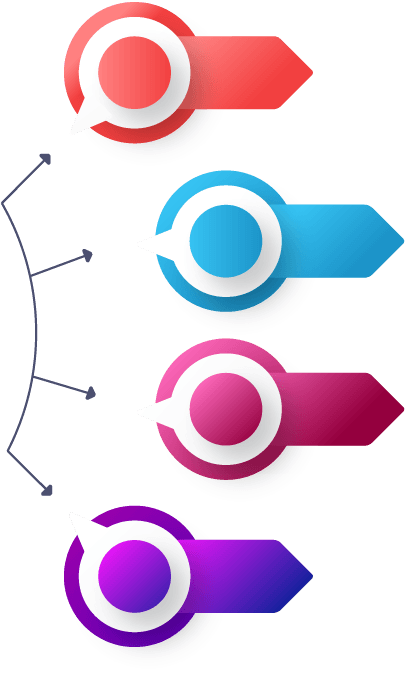 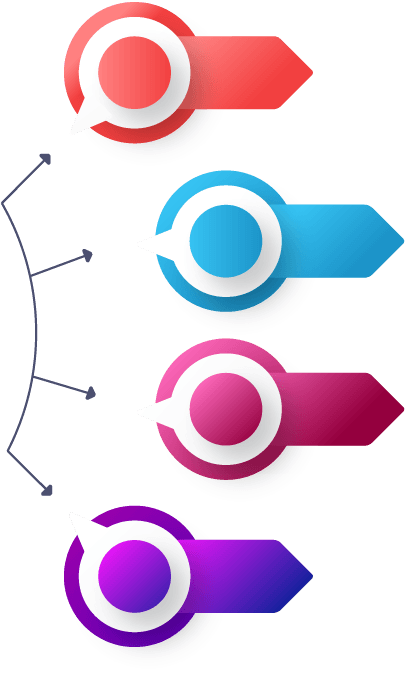 ӨТКІЗУ УАҚЫТЫ: 
2023 ЖЫЛҒЫ 12 СӘУІР
ЧЕЛЛЕНДЖГЕ қатысушылар: жалпы орта, қосымша, техникалық және кәсіптік білім беру ұйымдарының білім алушылары, педагогтері
Челлендж басталуы: 
Сағат 12.00 (САҒАТ 12.00                      (БАРЛЫҚ ӨҢІРЛЕРДІ БІР МЕЗГІЛДЕ)
ОЙЫН ШАРТЫ: ОЙЫН БАРЛЫҚ ФИДЕ ЕРЕЖЕЛЕРІНЕ СӘЙКЕС ӨТЕДІ. ЕКІ КОМАНДА АРАСЫНДАҒЫ ШАЙҚАС: БІРІНШІСІ - БІЛІМ АЛУШЫЛАР, ЕКІНШІСІ - МҰҒАЛІМДЕР. ОЙЫН РАПИД БАҚЫЛАУ УАҚЫТЫ АРҚЫЛЫ ӨТЕДІ. ҚАТЫСУШЫЛАРҒА ЖЕҢІС КЕЗІНДЕ 2 ҰПАЙ, ҰТЫЛУ КЕЗІНДЕ – 0 ҰПАЙ, ТЕҢ ТҮСУ КЕЗІНДЕ-1 ҰПАЙ БЕРІЛЕДІ. ӘР ТАҚТАНЫҢ НӘТИЖЕЛЕРІ БОЙЫНША ЖЕҢІМПАЗДАР ТОБЫ АНЫҚТАЛАДЫ.
ШАХМАТ ОЙНАУ 
ЧЕЛЛЕНДЖІ
Әрбір білім беру ұйымы Челленджге қатысушылардың киімдерін дербес айқындайды
Челлендждің ақпараттық қамтылуы бұқаралық ақпарат құралдарында және әлеуметтік желілерде қамтуды көздейді
ӨТКІЗУ ОРНЫ: республиканың барлық елді мекендерінің жалпы орта, қосымша, техникалық және кәсіптік білім беру ұйымдары.
ИНСТАГРАМАҒА ХЭШТЕГ #ШАХМАТЧЕЛЛЕНДЖ